Krötensee-MittelschuleQuali 2019
Informationsveranstaltung für externe Bewerber
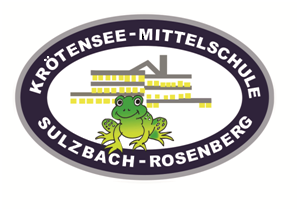 Harald Röbl
Prüfungsfächer
Pflichtfächer
Deutsch
Mathematik
Projektprüfung

Wahlfächer
Englisch, GSE oder PCB
Ein Fach aus Kunst, Sport, Religion ev., Religion kath., Ethik
Wertigkeit der Fächer
Berechnungsbeispiel
Ist die Summe kleiner oder gleich 27, ist der Quali bestanden.
Notendurchschnitt: 22 : 9 = 2,4
Deutsch
Termin: Dienstag, 02. Juli 2019, 8:30 – 11:30
Teil A
Rechtschreibstrategien, Zeichensetzung, fremden Text korrigieren und Wörter richtig schreiben, Zeitformen, direkte/indirekte Rede, Fachbegriffe (30 Min.)
Teil B
Prüfling wählt zwischen zwei Texten aus: Entweder literarischer Text oder Sachtext: Stellungnahme, Inhaltsangabe, Brief, innerer Monolog, Karikatur, Schaubild
Die Verwendung eines rechtschriftlichen Wörterbuchs ist während der gesamten Prüfung erlaubt. Elektronische Wörterbücher sind ausgeschlossen.
Mathematik
Termin: Mittwoch, 03. Juli 2019, 8:30 – 10:20
Teil A
Grundwissen (30 Min.) 
Taschenrechner und Formelsammlung sind nicht erlaubt
Teil B
Kompetenzen der 9. Klasse (70 Min.)
Schule wählt zwei aus drei Aufgabenbereichen aus
Grafiktaschenrechner sind nicht erlaubt, andere TR erlaubt
ProjektprüfungRechtliche Vorgaben
Gruppenprüfung
Basiert auf einem Leittext und enthält Lerninhalte aus AWT und boZ (Soziales, Technik, Wirtschaft)
Umfasst einen beobachtbaren an der Schule durchzuführenden arbeitspraktischen Teil (Soziales 150 Min., Technik 240 Min., Wirtschaft 120 Min.)
Bewertete Bereiche
Arbeitspraktische Durchführung an der Schule
Präsentation
Projektmappe
ProjektprüfungAblauf Soziales
Mi., 15.05., 8:00 – 17:00Uhr: Vorbereitung, Planung
In der Schulküche:
Ausgabe des Leittextes
Menüplanung
Planung der Tischgestaltung
Planung der Arbeitsschritte → Organisationsplan
Zeitplanung
Einkaufszettel schreiben
Selbstständiges Einkaufen der Lebensmittel
Arbeitsform: Teamarbeit und Einzelarbeit
ProjektprüfungAblauf Soziales
Mi., 15.05., 8:00 – 17:00Uhr: Vorbereitung, Planung
Im Computerraum:
Menükarte anfertigen
Recherchieren von Sachverhalten für die Präsentation
Erstellen der Projektmappe
Erstellen eines aussagekräftigen Plakates oder einer Präsentation (Power-Point/Open Office/Libre Office) zum Leittext
Arbeitsform: Einzelarbeit
ProjektprüfungAblauf Soziales
Do., 16.05., 9:00 – 11:30Uhr: Durchführung
Arbeitsplatzgestaltung
Fachgerechtes Arbeiten
Arbeitsweise
Kochaufgabe
Praktisches Arbeitsergebnis
Tischgestaltung
Anschließend gemeinsames Essen und Aufräumen der Schulküche.
ProjektprüfungAblauf Soziales
Do., 16.05.: Durchführung
Danach besteht bis 17:00 Uhr die Möglichkeit, die Projektmappe und das Plakat oder die Präsentation fertigzustellen.

Die Fachlehrkraft ist bis 17:00 Uhr anwesend.
ProjektprüfungAblauf Soziales
Fr., 17.05.: Präsentation
Jeder Schüler präsentiert sein ausgearbeitetes Thema.

Ansprechpartnerin: Frau Hollweck
ProjektprüfungAblauf Wirtschaft
Mo., 13.05.2019, 8:00 Uhr: Leittextausgabe
Mo., 13.05.2019, 10:00 Uhr: Einzelleistung
Serienbrief in Word 2003/2013
6-seitigen Flyer oder Infoblatt in Word 2003/2013 erstellen
Buchen in Bestandskonten, Belegbuchungen, Excelberechnungen
Arbeit mit Mebis und PDF24
Anschließend bis Di., 14.05.2019: Arbeit an der Projektmappe und Präsentation, Projektmappe „digital“
Ansprechpartner: Herr Gorzella
ProjektprüfungAblauf Technik
Mi., 15.05.2019, 8:00 Uhr: Leittextausgabe
Do., 16.05.2019, 8:00 Uhr: Praktische Durchführung
Werkpraxis: Werkstoffe Holz/Plexiglas/Metall
Technisches Zeichnen: 3-Seiten-Ansicht, räumliche Darstellung (Isometrie/Kabinettprojektion)
CAD: 2D-/3D-Bereich, „Explosionszeichnung“
Technische Normung
Anschließend Arbeit an der Projektmappe und Präsentation, ab 12:00 Präsentation
Ansprechpartner: Herr Wessely
Weitere Fächer
Genauere Informationen entnehmen Sie bitte dem Flyer
Wichtig!
Gültiger Personalausweis
Mebis-Zugang
Quali-Vorbereitung VHS
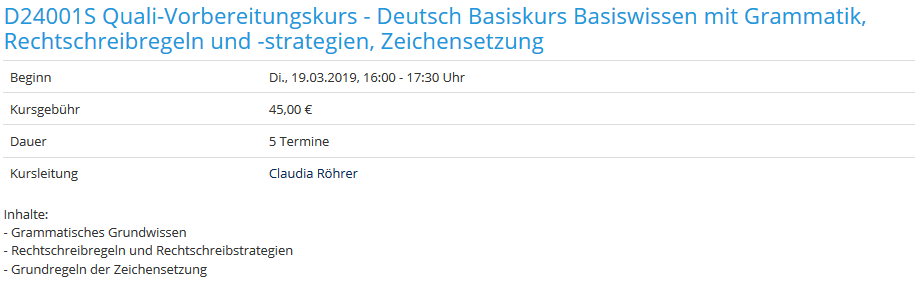 Quali-Vorbereitung VHS
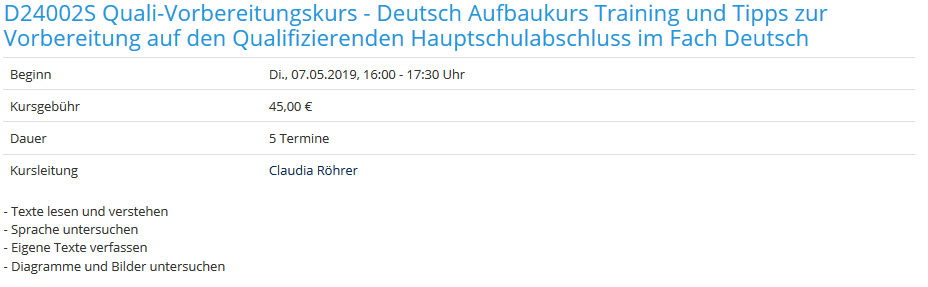 Quali-Vorbereitung VHS
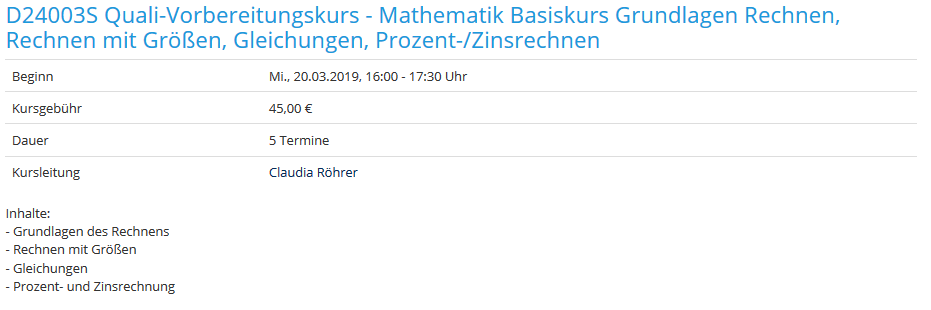 Quali-Vorbereitung VHS
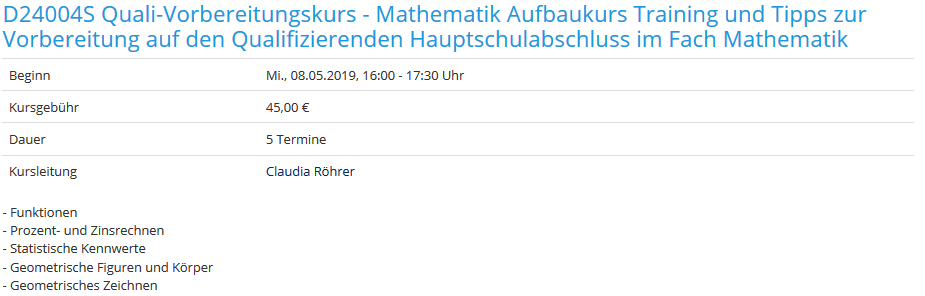 Vielen Dank für IhreAufmerksamkeit
Harald Röbl
Deutsch Rechtschreiben
Deutsch Sprachbetrachtung
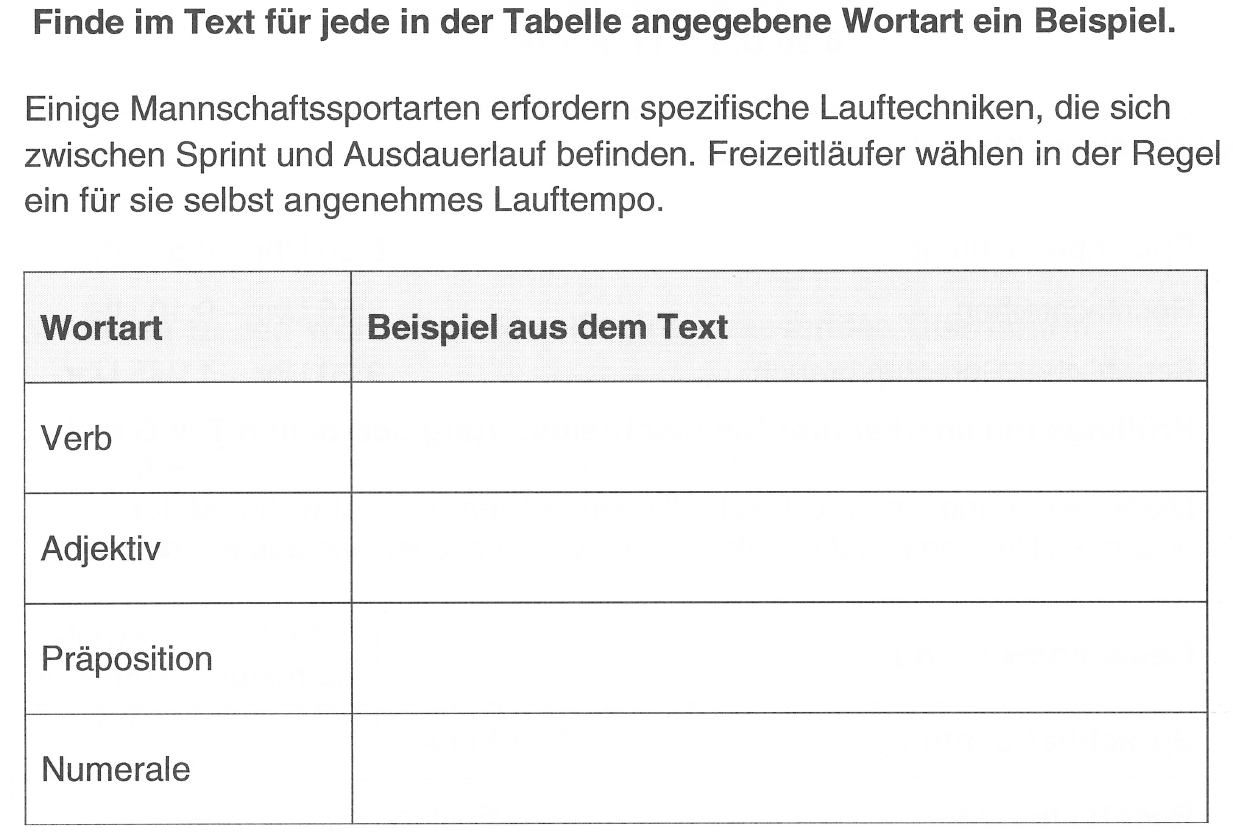 Deutsch Rechtschreiben
Deutsch Textarbeit
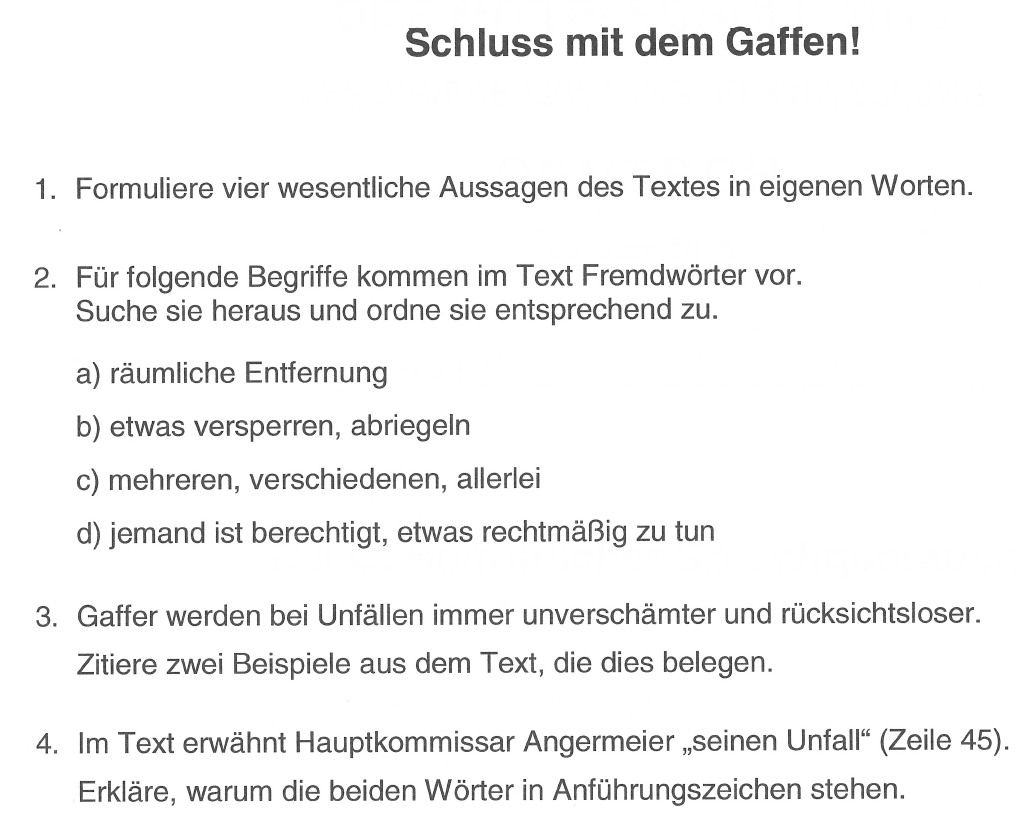 Deutsch Textarbeit
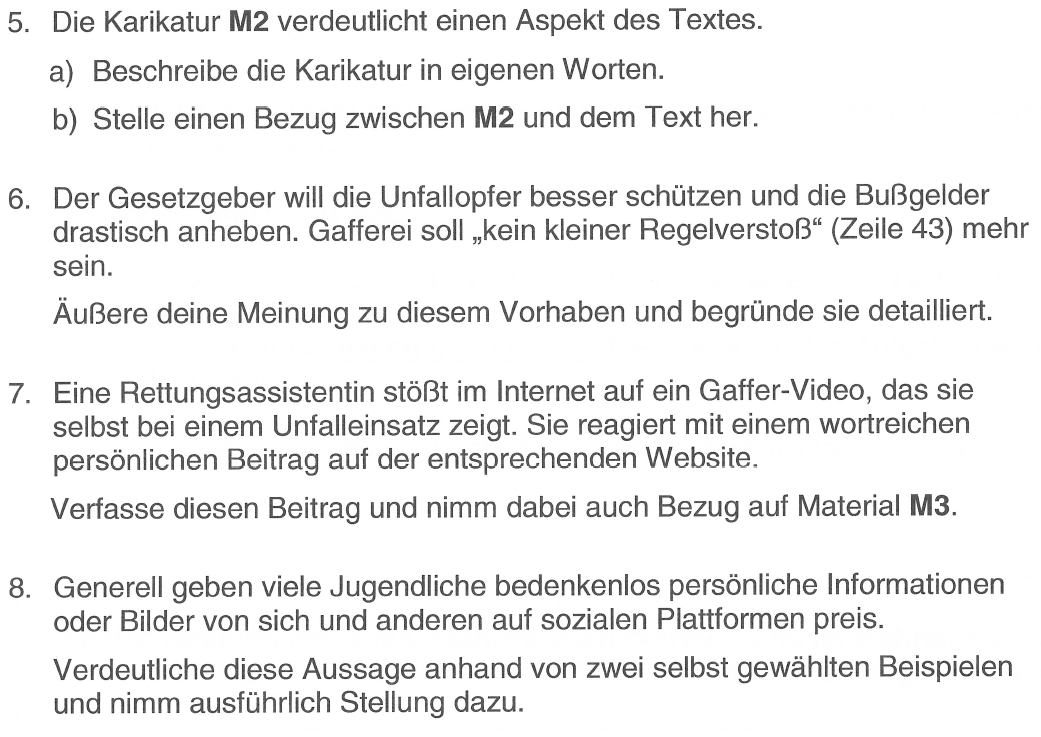 Mathematik Teil A
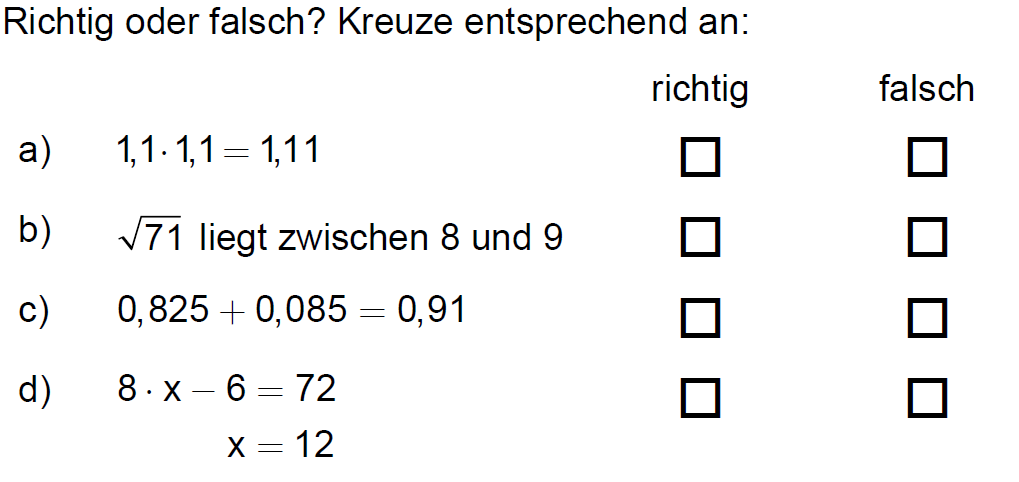 Mathematik Teil A
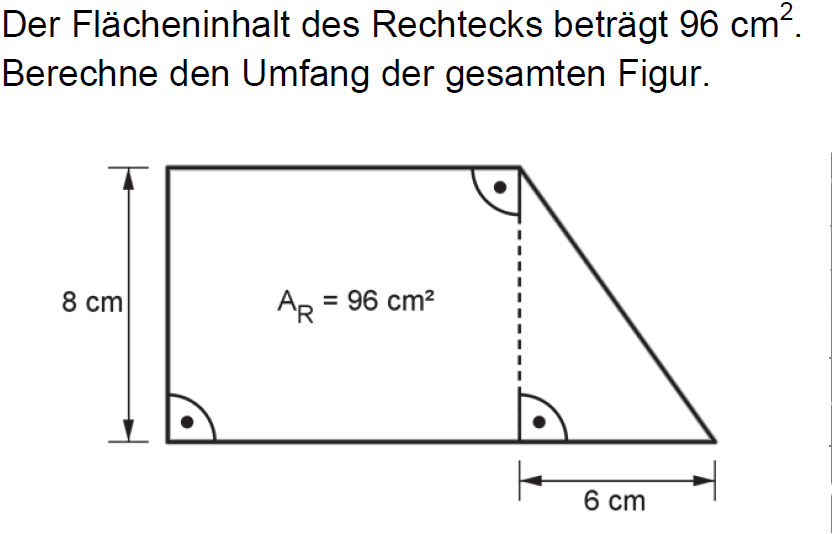 Mathematik Teil A
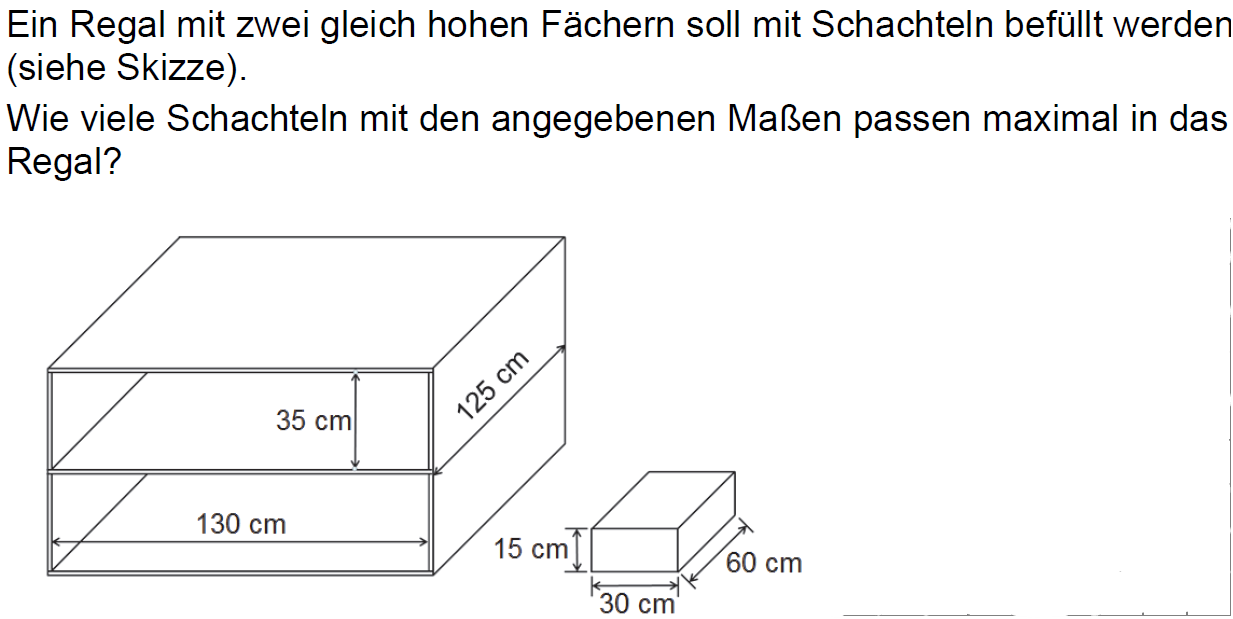 Mathematik Teil A
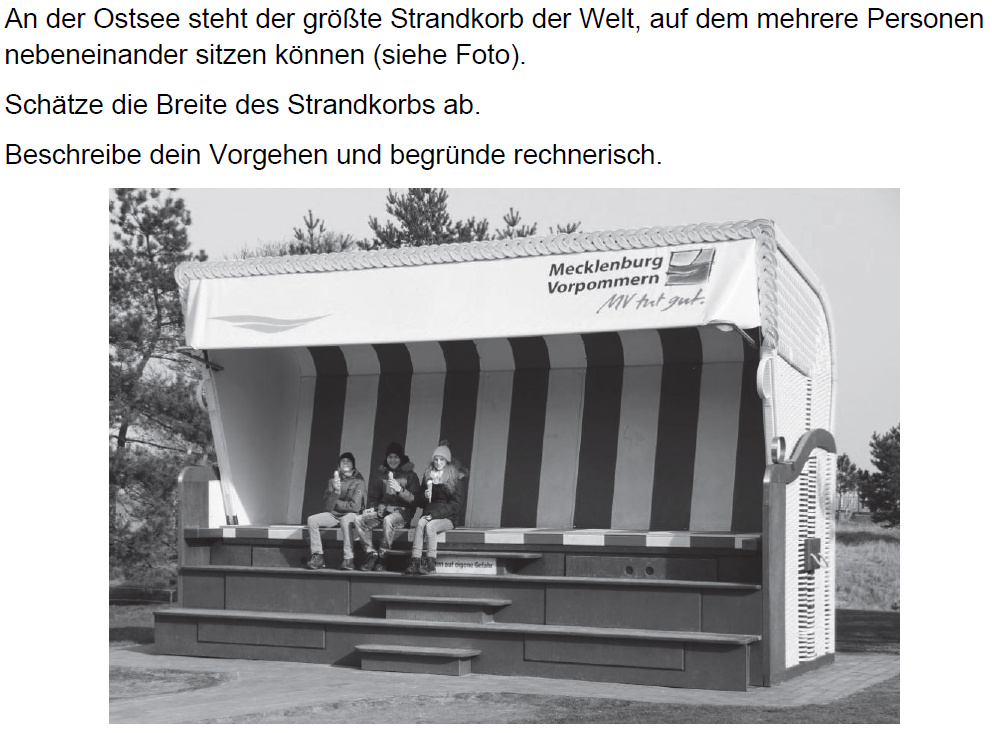 Mathematik Teil B
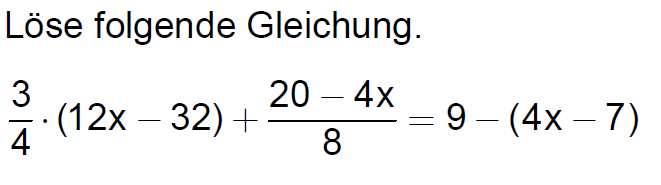 Mathematik Teil B
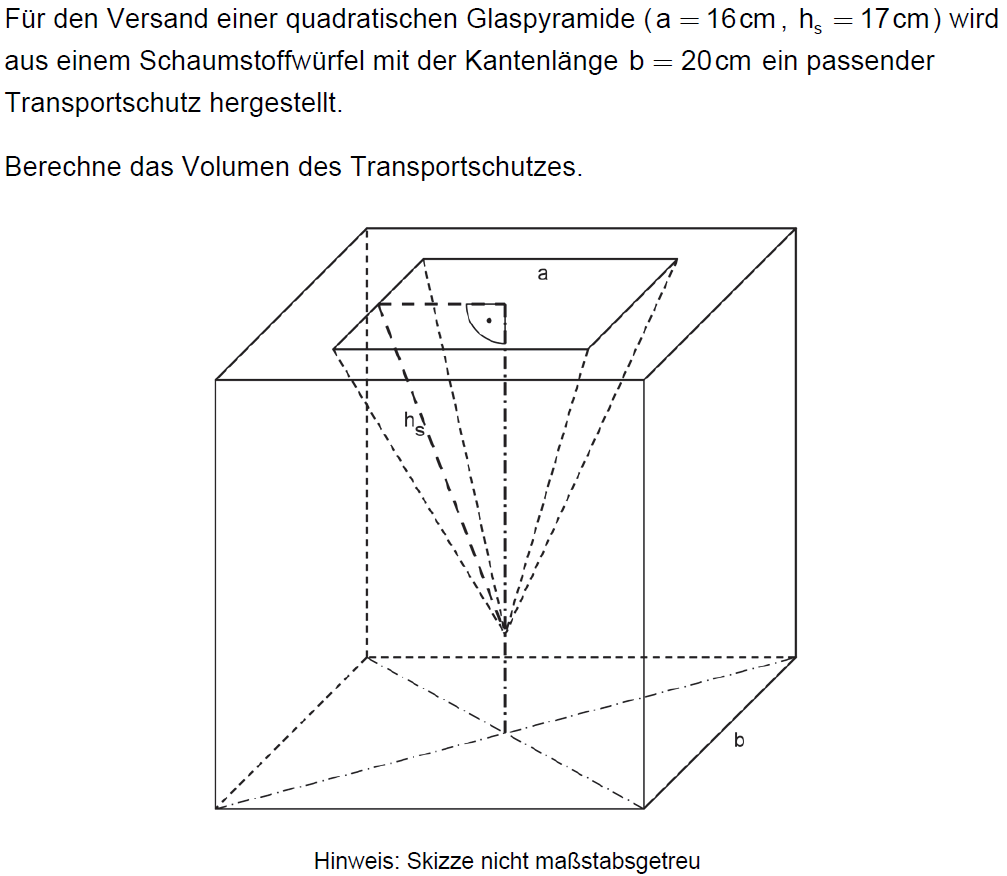 Mathematik Teil B
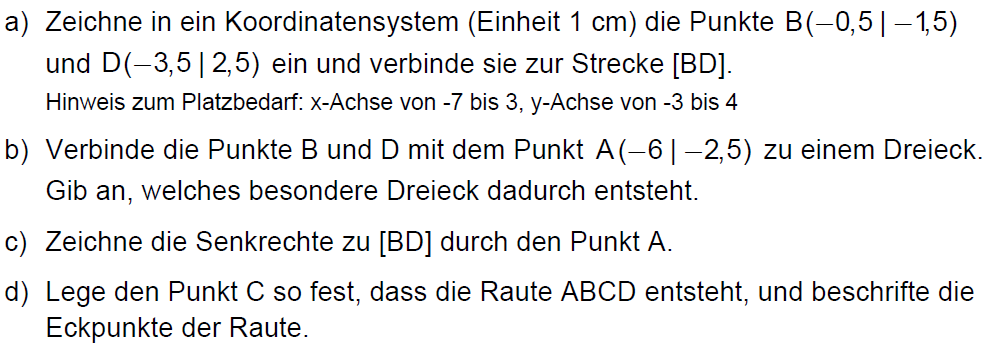 Mathematik Teil B
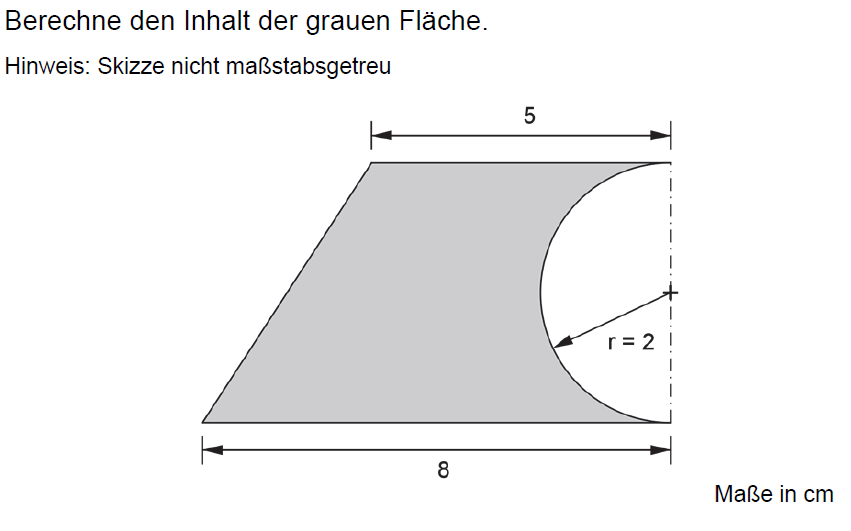 Leittextbeispiel
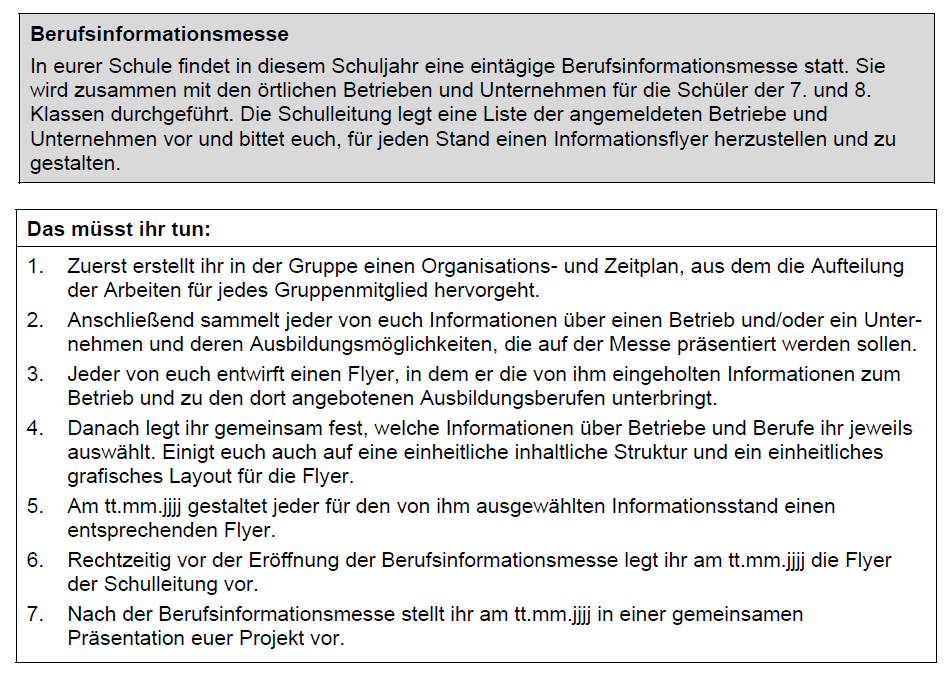 Leittextbeispiel
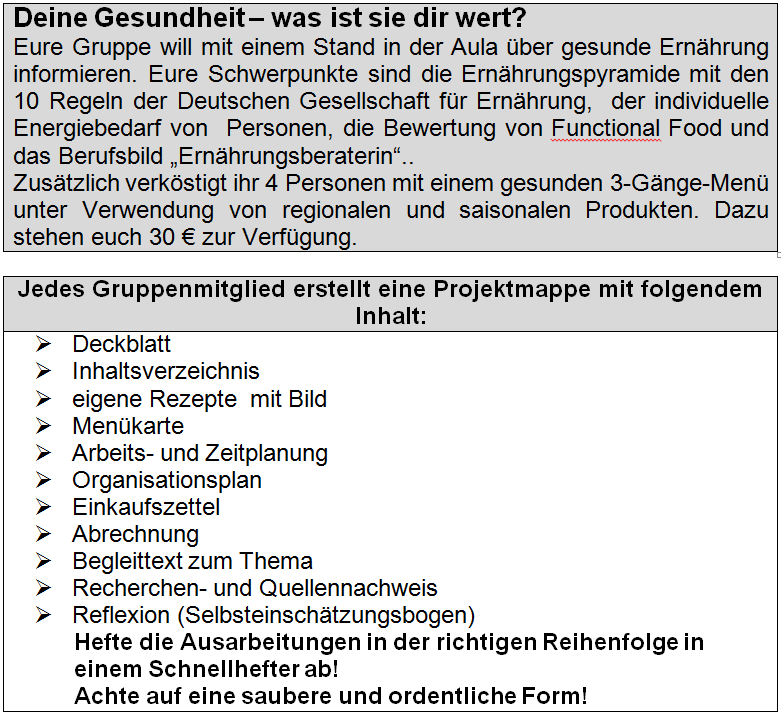